A vida é feita de relacionamentos com a família, vizinhos, amigos e colegas de trabalho. A pessoa que não se relaciona bem com os outros cria diﬁculdades o tempo todo. Se os problemas de relacionamento fossem resolvidos, o caminho para horizontes jamais imaginados seria aplanado. Hoje em dia, a igreja e a sociedade valorizam o líder que sabe se relacionar bem com as pessoas.
1
Qual é a regra de ouro dos relacionamentos?
Mateus 7:12
Portanto, tudo o que vós quereis que os homens vos façam, fazei-lho também vós, porque esta é a lei e os profetas.
_______________________________________________________________________________________________________________________________________________________________
Em geral, as pessoas são o espelho de nossas atitudes. Elas nos devolvem a imagem que projetamos. Se somos corteses com as pessoas, elas nos tratarão com cortesia. Um gesto amável é devolvido da mesma forma. Experimente isso ainda hoje.
2
O que Salomão disse sobre nossa maneira de falar? Provérbios 15:1
A resposta branda desvia o furor, mas a palavra dura suscita a ira.
__________________________________________________________________________________________________________
Seja descortês e receberá descortesia de volta. Essa é uma lei do comportamento humano. Não há como fugir de sua esfera de ação. Mais do que ninguém, o líder precisa se relacionar bem com as pessoas. Aﬁnal de contas, não lideramos coisas nem objetos; conduzimos seres humanos com sentimentos, traumas, complexos, virtudes e defeitos.
3
A que é comparado o que o ser humano diz? Provérbios 18:4
__________________________________________________________________________________________________________
Águas profundas são as palavras da boca do homem, e ribeiro transbordante é a fonte da sabedoria.
A expressão “águas profundas” ilustra quanto é delicado dizer algo. O poder das palavras é misterioso, mas real. Se você é incapaz de conservar ar nos pulmões por muito tempo, não se aventure a submergir em águas profundas. E se não tem a capacidade de usar as palavras com sabedoria, não se aventure a liderar.
4
Como Jesus falava? Caminho a Cristo, p. 12:
“Jesus não suprimia sequer uma palavra da verdade, mas falava sempre com amor. Ele tinha tato e prestava bondosa atenção ao interagir com as pessoas. Nunca Se mostrava rude, jamais pronunciava uma palavra severa sem necessidade e evitava causar dor desnecessária a uma pessoa sensível. Ele não censurava a fraqueza humana. Falava a verdade, mas sempre com amor. Denunciava a hipocrisia, a incredulidade e a iniquidade, mas Suas repreensões rigorosas eram sempre proferidas com lágrimas e tristeza.
5
De onde vinha a compaixão de Cristo?
Caminho a Cristo, p. 12:
“Cada pessoa era preciosa aos Seus olhos. Embora sempre Se apresentasse com divina dignidade, inclinava-Se com amorosa compaixão para atender a cada membro da família de Deus. Ele via as pessoas como seres perdidos, cuja salvação era o objetivo de Sua missão. Assim é o caráter de Cristo, como foi revelado em Sua vida. Esse também é o caráter de Deus. Do coração do Pai é que brotavam as torrentes da divina compaixão manifestada em Cristo, ﬂuindo até alcançar os ﬁlhos dos homens.”
6
Que deve fazer o líder quando seus liderados cometem erros? Provérbios 17:9
Aquele que encobre a transgressão busca a amizade, mas o que revolve o assunto separa os maiores amigos.
__________________________________________________________________________________________________________
Devido à sua função, o líder ﬁca sabendo de muitas coisas, às vezes delicadas e pessoais. A ética exige que ele conserve o silêncio. Os comentários levianos destroem mais vidas do que se pode imaginar. Se há alguém que precisa ser cuidadoso com o uso do que sabe, esse alguém é o líder.
7
O que o líder deve fazer quando for ofendido? Provérbios 19:11
A prudência do homem faz reter a sua ira, e é glória sua o passar por cima da transgressão.
__________________________________________________________________________________________________________
As pessoas perdoadas se tornam colaboradoras agradecidas e ﬁéis. O líder jamais perde por perdoar. O fato é que o líder sempre trabalha com pessoas difíceis. Essa é uma lei da liderança.
8
O que sempre existiu na igreja?
Atos dos Apóstolos, p. 163, 164:
“Tem havido sempre na igreja os que estão constantemente inclinados à independência individual. Parecem incapazes de compreender que a independência de espírito é susceptível de levar o instrumento humano a ter demasiada conﬁança em si mesmo e em seu próprio discernimento, de preferência a respeitar o conselho e estimar altamente a maneira de julgar de seus irmãos, especialmente os que se acham nos cargos designados por Deus para guia de Seu povo. Deus investiu Sua igreja de especial autoridade e poder, por cuja desconsideração e desprezo ninguém se pode justiﬁcar; pois aquele que assim procede, despreza a voz de Deus.”
9
Como o líder pode obter paz em meio às diﬁculdades? Mente, Caráter e Personalidade, v. 1, p. 45:
“A pessoa só encontra repouso ao cultivar a mansidão e humildade de coração. Jamais se encontrará a paz de Cristo onde reina o egoísmo. A pessoa não pode crescer na graça se for egocêntrica e orgulhosa. Jesus assumiu a posição que o homem tem que ocupar para que a paz de Cristo possa habitar no coração.”
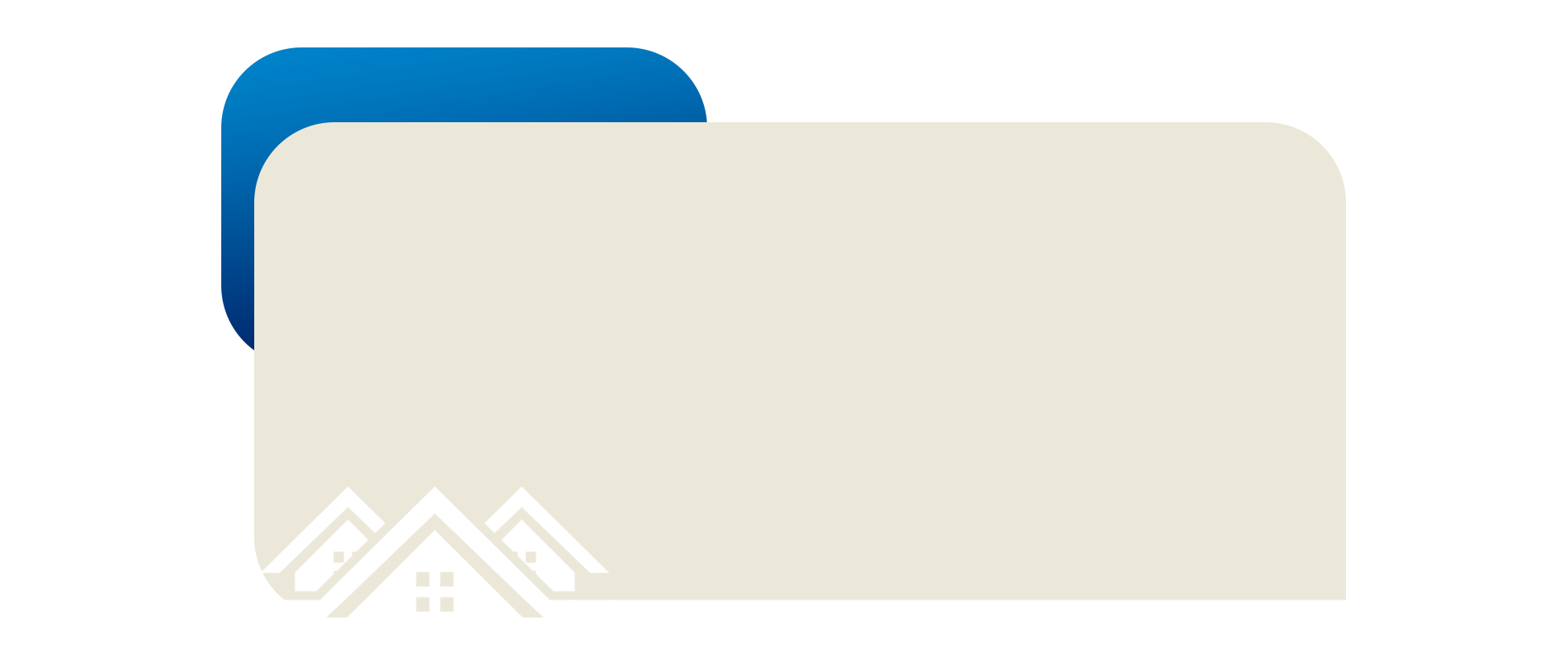 MEU DESAFIO
Escolher alguém com quem não tenha muita aﬁnidade para se relacionar com ele de forma intencional durante esta semana. Ajude essa pessoa a crescer em Cristo.